Horizon 2020 WIDENING programme H2020-Răspândirea excelenței și extinderea participării
Elena Zamsa
                                                     National Contact Point Network Coordinator
H2020 Moldovan NCP Network 
 Tel: +373 68135745
e-mail: elena.zamsa@h2020.md 
www.h2020.md
Horizon 2020 - Spreading Excellence and Widening Participation
Objective:	
Enhancing economic growth and competitiveness in Low Research & Innovation (R&I) Performing Countries.

Strengthening research organizations:
Facilitating access to networks and partnering opportunities
Providing technical assistance and expertise
Increasing efficiency of the national research and innovation systems
Improving Research & Innovation policies

FUNDING FOR 3-7 YEARS
Horizon 2020 - Spreading Excellence and Widening Participation
Who can Benefit?

Member States (MS), Associated Countries (AC)

How does it work?
Through cooperation with leading R&I performing EU Member States & Associated Countries.

Cooperation is established through several actions:
“Teaming”, “ERA-Chairs”, “Twinning”, “COST”  etc.
Horizon 2020 - Spreading Excellence and Widening Participation - Topics
Teaming of excellent research institutions and low performing RDI regions
… invest in Europe’s research and innovation potential through supporting the creation of new
(or upgrading of existing) Centers of Excellence on the basis of partnerships with internationally
leading institutions.

Twinning of research institutions
… aims to build on the huge potential of networking for excellence through knowledge transfer
and exchange of best practice between research institutions and leading partners.

ERA chairs
… will bring outstanding researchers to universities and other research organizations that have
high potential for research excellence.
TEAMING
Objective: Establishing a new Centre of Excellence or upgrading an existing one in low R&I performing countries

Two parties for Teaming :
A public or private institution of research and innovation excellence or a consortium of such institutions
A research organization from a low R&I performing Member State
Two stages for Teaming :
Stage 1: Submitting a Business Plan
Demonstrating the potential of the future Centre, to develop new regional cluster formation, or connect effectively with an existing one
Describing prospects of the hosting country or region to support the initiative
Selected consortia will receive 12 month funding for further development of the plan
Funding: € 0.2 - 0.5 Million
Stage 2: Selecting consortia for 5-7 years funding
Grant for setting up the Centre of Excellence, to be complemented by substantial funding from national authorities.
Funding: € 15 Million
TWINNING
Objective: Grant for mentorship of an institution in a low R&I performing country, by internationally leading research institutions, in order to strengthen a defined field of research

Duration of grant:
3 years

Funding:
€ 1 Million
ERA-CHAIRS
Objective: Grant for hiring high quality personnel to implement structural changes necessary to achieve excellence on a sustainable basis

The grant covers: the ERA Chair holder and a number of team members.

Who can apply?:
Universities and other eligible research organizations

Research areas:
Any

Duration of grant:
5 years

Funding:
€ 2.5 Million
CALLS
Teaming~ € 270,00 Mio., 2 calls (2014, 2016 and ?)
WIDESPREAD-1-2014: Teaming Phase 1 (17.09.2014 | € 11.85 Mio. )
WIDESPREAD-01-2016-2017: Teaming Phase 2 (30.08.2016 | € 89.53+45.47 Mio.)
WIDESPREAD-04-2017: Teaming Phase 1 (DEADLINE 15.11.2016 | € 12.00 Mio.)
	
Twinning~ € 100,00 Mio., 2 calls (2015, 2017 and ?)
H2020-TWINN-2015 (07.05.2015 | € 66.24 Mio.)
WIDESPREAD-05-2017 (Expected DEADLINE 15.11.2017 | € 20.00 Mio.)

ERA chairs~ € 270,00 Mio., 3 calls (2014, 2017 and ?)
WIDESPREAD-2-2014 (15.10.2014 | € 33.60 Mio.)
WIDESPREAD-03-2017 (Expected DEADLINE 05 October 2017 | € 33.91 Mio.)
Previous CALLS results
Teaming	


Twinning


7 Proposals
1 Winner - Institute of Applied Physics

ERA chairs
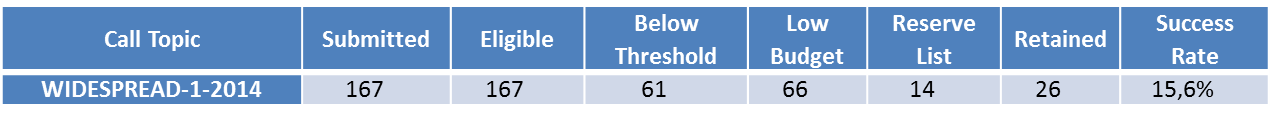 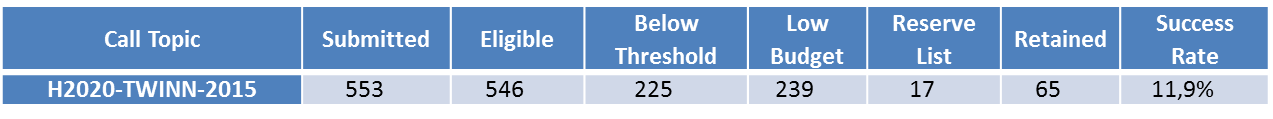 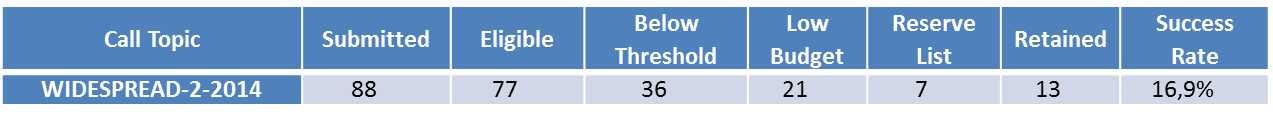 Thank you!Questions?
Elena Zamsa
   National Contact Point Network Coordinator
H2020 Moldovan NCP Network 
 Tel: +373 68135745
e-mail: elena.zamsa@h2020.md 
www.h2020.md
10